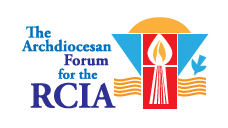 WINTER 2024 INITIATION WORKSHOP

   “How Do We Welcome the Seeker?”

	








                                                    
			
			Tuesday, February 13, 2024, at 1pm (English)
			Tuesday, February 20, 2024, at 6:30pm (Spanish)
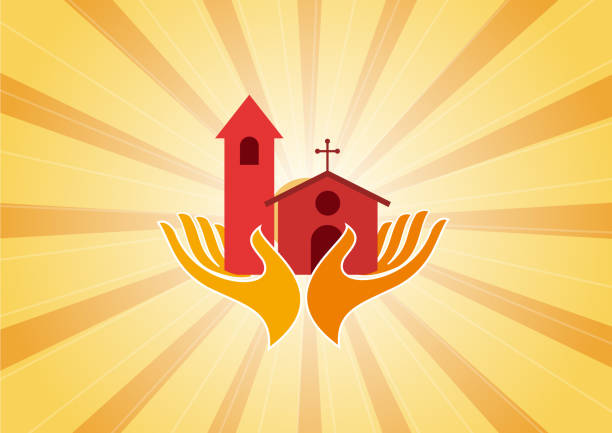 1
[Speaker Notes: Track 4  Page 117]
WINTER 2024 INITIATION WORKSHOP
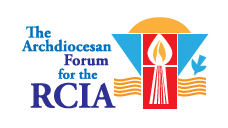 DARLEINE ARCE HERNANDEZ
CHAIRPERSON
Archdiocesan Forum for the RCIA (Members, Blog Articles, Workshops):  https://rciaatlanta.org/
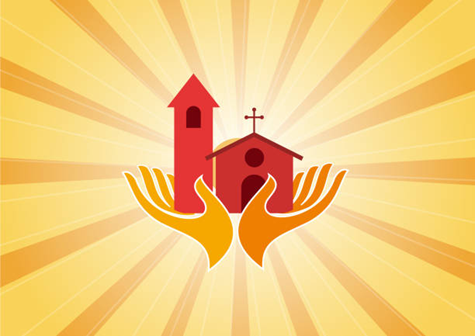 2
[Speaker Notes: Track 4  Page 117]
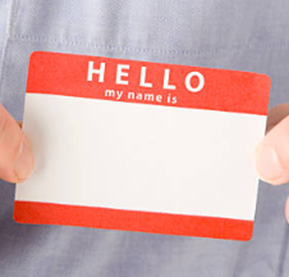 INTRODUCTIONS
Attendees:   Please type your Name, Parish, Email, and Cell Phone # into the “Chat”

Patricia DeJarnett, B.S. (Eastern Kentucky), M.S. & Ph. D (University of Toledo), MS (Southern Poly), and The Liturgical Institute, Summer 2007, directed the Archdiocese of Atlanta Office for Divine Worship 2007-2022.  She facilitated the RCIA Rite of Election, the RCIA Call to Continuing Conversion, and the Liturgical portion of the Annual Eucharistic Congress.  Pat is a member of the Archdiocesan Forum for the RCIA.
      psdej@att.net 		M:  404.281.5099

Judi Hornback, BSN (DePaul University), MHSA (Governors State University), MAPS (Catholic Theological Union) is the RCIA Director at St Pius X Parish in Conyers GA.  She has 35+ years of experience with the RCIA in three dioceses (IL, IN, GA) and has a passion for helping newcomers experience the Church.
       hornback11@sbcglobal.net  		M:  219.746.2425

Charles Jones is the RCIA liaison to the Archdiocesan Forum for the RCIA in the Archdiocese of Atlanta Office for Evangelization and Discipleship.
       cjones1@archatl.com
3
[Speaker Notes: Track 4  Page 117]
INITIATION WORKSHOP  How Do We Welcome the Seeker? OPENING PRAYER
Heavenly Father, we come together knowing that You call each of us by name and patiently wait for our response.  Help us, as clergy, directors, catechists, sponsors, and faith community to respond to the call of the Holy Spirit and accompany those who seek You and Your Truth.  We pray for open minds and loving hearts to serve You and those who seek You through this Church.  We pray for the guidance and grace needed to pastorally welcome and minister to those whom You have called.  Lead us to build a Catholic community of believers and to keep expanding it, sharing Your love and our faith.  We pray this through Christ, our Lord.  Amen.
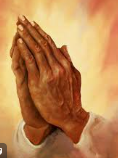 4
[Speaker Notes: Track 4  Page 117]
INITIATION WORKSHOP  How Do We Welcome the Seeker?
WORKSHOP GOALS
To understand the difference between “Inviting” and “Welcoming” the Seeker
To identify what the Seeker is “seeking” / “wants” / “is pursuing”
To identify the Seeker’s sacramental status
To guide the Seeker onto the “right path” to becoming Catholic
To address the Seeker’s questions
To introduce the Seeker to the Catholic Church
To be inclusive and welcome those with special needs
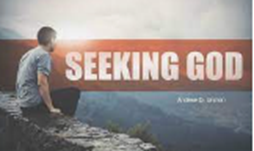 5
[Speaker Notes: Track 4  Page 117]
INITIATION WORKSHOP How Do We Welcome the Seeker?
INVITATION
External
Website
Facebook Page / Social Media
Sign and/or Banner
Church Bulletin
Personal Invitation
Internal
Promotional Material (Brochure)
Ministries
Ministry Fair or Showcase
Announcement / Invitation at Mass
Personal Invitation
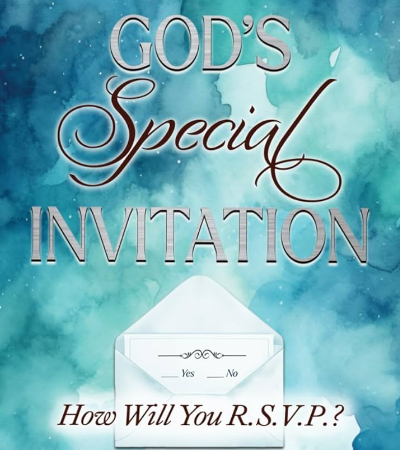 6
[Speaker Notes: Track 4  Page 117]
INITIATION WORKSHOPHow Do We Welcome the Seeker?
RESPONSE
From Seeker
Phone Call or Email to Parish
Voicemail left
In the hallway
Back to Seeker
Service Standard
Timely
Specific / Accurate Information
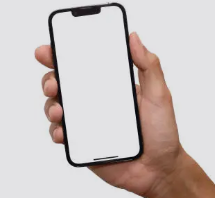 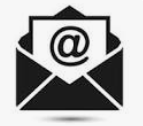 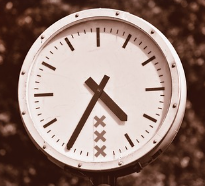 7
[Speaker Notes: Track 4  Page 117]
INITIATION WORKSHOPHow Do We Welcome the Seeker?
INITIATION MINISTRY . . . .
GATHERING INFORMATION 
What
Why
How
And Now What . . . .
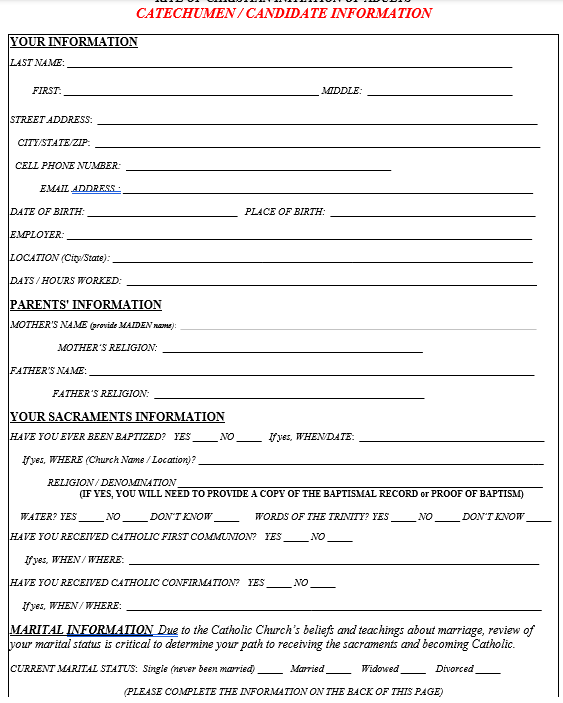 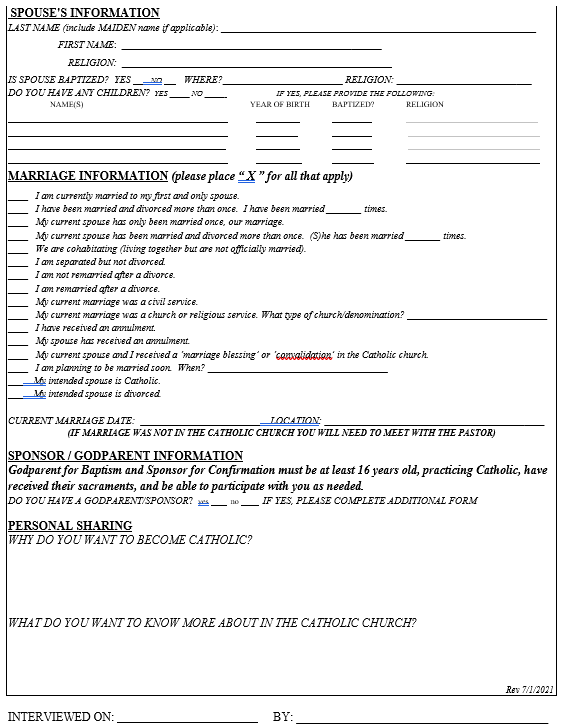 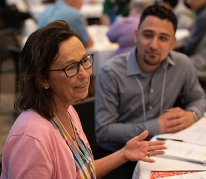 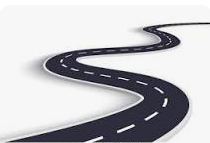 8
[Speaker Notes: Track 4  Page 117]
INITIATION WORKSHOPHow Do We Welcome the Seeker?
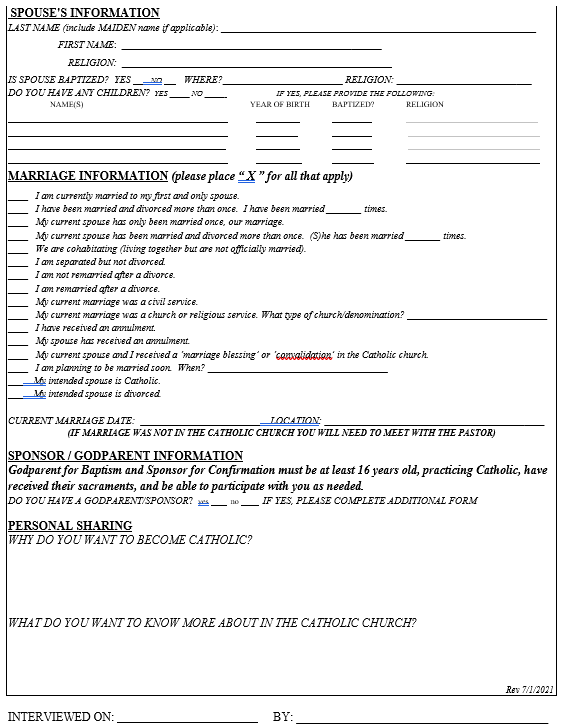 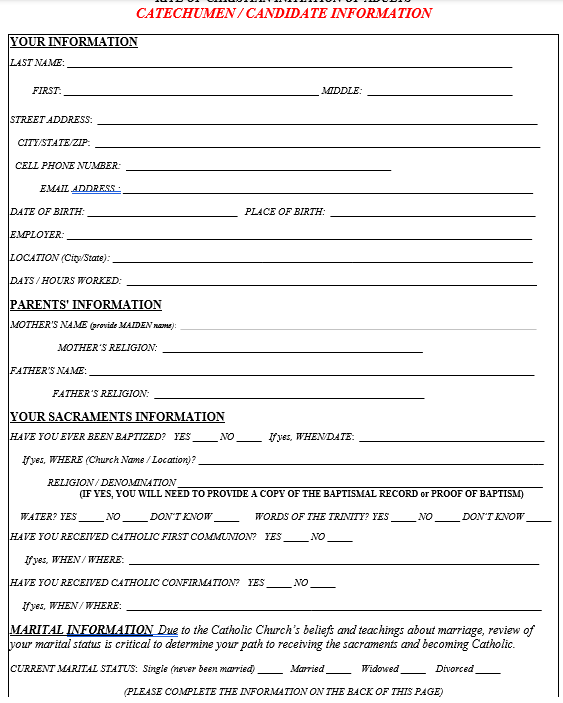 9
[Speaker Notes: Track 4  Page 117]
INITIATION WORKSHOP How Do We Welcome the Seeker?
DETERMINE THE PATHWAY
INDIVIDUALIZED!
Unbaptized = Catechumen
Validly Baptized = Candidate
Confirmation Only
Evaluate Level of Catechesis and Needs
“Special Needs” Accommodations
Physical
Developmental
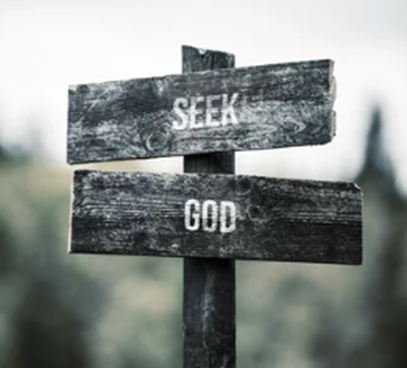 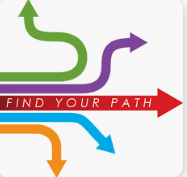 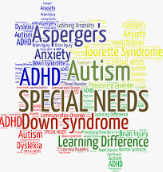 10
[Speaker Notes: Track 4  Page 117]
INITIATION WORKSHOP How Do We Welcome the Seeker?
SETTING EXPECTATIONS  
Develop lifelong discipleship
Liturgical Cycle/Lectionary
Not just the Sacraments
Holy Spirit is in charge! 
It takes as long as it takes!
Reception of Sacraments
Catechumen:  Easter Vigil
Candidate:  When Ready
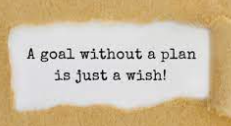 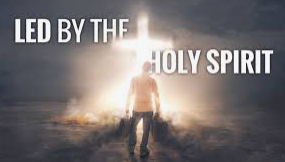 11
[Speaker Notes: Track 4  Page 117]
INITIATION WORKSHOP How Do We Welcome the Seeker?
PRE-CATECHUMENATE 
Focus:  Exploring
Addressing THE SEEKER’S questions!
What it means to be Catholic
Introduction to the Mass
Sponsor (Accompaniment)
Provide resources
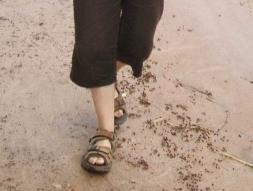 12
[Speaker Notes: Track 4  Page 117]
INITIATION WORKSHOPHow Do We Welcome the Seeker?
RESOURCES
Liturgy and the Law: https://www.vatican.va/archive/cod-iuris-canonici/cic_index_en.html
RCIA Rites Book
National Statutes on the Catechumenate: https://lacatholics.org/wp-content/uploads/2021/07/The-National-Statutes-of-the-Catechumenate.pdf
National Directory for Catechesis, 2020:   https://www.ncclcatholic.org/directory-for-catechesis.html
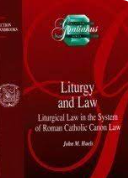 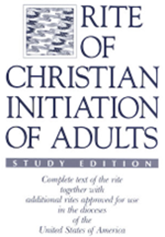 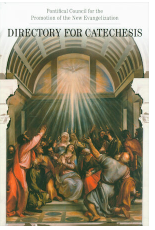 13
[Speaker Notes: 10-01s]
INITIATION WORKSHOPHow Do We Welcome the Seeker?
RESOURCES
TeamRCIA: https://teamrcia.com/ 
LTP (Liturgy Training Publications) https://ltp.org/products/subject/BKSCIN/christian-initiation 
Catechumeneon: https://catechumeneon.org/ 
FDLC (Federation of Diocesan Liturgical Commissions): https://fdlc.org/
The Archdiocesan Forum for the RCIA: https://rciaatlanta.org/
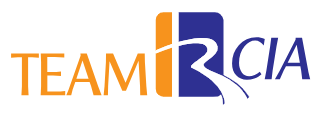 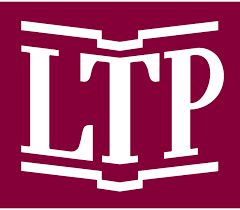 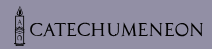 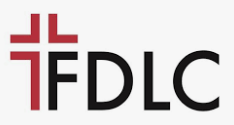 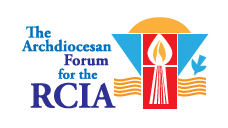 14
[Speaker Notes: 10-01s]
INITIATION WORKSHOPHow Do We Welcome the Seeker?
CLOSING / SUMMARY
Inviting—right tools
Welcoming—right people 
Accommodating—right resources
 Accompaniment—right path
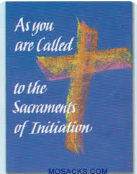 15
[Speaker Notes: 10-01s]
INITIATION WORKSHOP How Do We Welcome the Seeker?
QUESTIONS
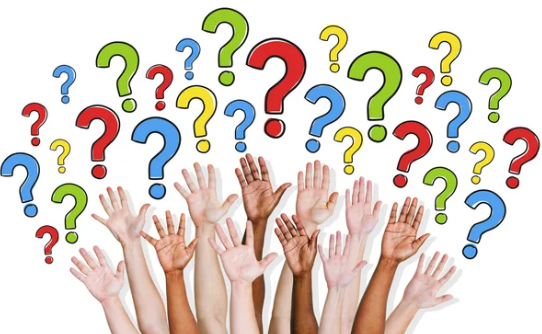 16
[Speaker Notes: 10-03a]
INITIATION WORKSHOP COMING SOON . . . . .
SPRING 2024 INITIATION WORKSHOP

“What Keeps an RCIA Director Up at Night?  Q&A”

	



                                                    
			Tuesday, May 14, 2024 at 1pm (English)
			Tuesday, May 21, 2024 at 6:30pm (Spanish)
17
[Speaker Notes: 10-03a]
INITIATION WORKSHOPHow Do We Welcome the Seeker?
CLOSING PRAYER



God of all, we Thank You for your greatness and praise You for your goodness.  We are grateful for calling us to this ministry.   May our sharing today inspire us, Lord, to grow in our ministry as directors, catechists, sponsors, and lay faithful.  In our roles, may we serve the whole family of believers and bring them closer to you.  We pray through Christ, Our Lord.  Amen.
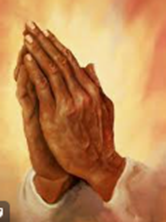 18
[Speaker Notes: Track 4  Page 117]